A Modo de Resumen
Aplicación de nuevas tecnologías en la conservación y análisis del patrimonio cultural
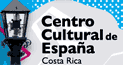 Volviendo a los orígenes: el Ciclo de Vida de la Gestión Cultural
Recordemos que las tareas de un Gestor Cultural eran:
Identificar
Describir
Almacenar
Compartir
Activar
Vamos a hacer un repaso, ahora mezclado con lo demás que hemos visto en el taller, de esas tareas.
IDACA
I        D       A       C       A
Publicación
Modelo E-R
Poblar / Migración
Generación de Vistas
Identificar Entidades
Herramientas Sociales
Seleccionar un Estándar
Modelo Relacional (Tablas)
Definición de Tipos de Usuarios
IDACA
I        D       A       C       A
Publicación
Modelo E-R
Poblar / Migración
Generación de Vistas
Identificar Entidades
Herramientas Sociales
Seleccionar un Estándar
Modelo Relacional (Tablas)
Definición de Tipos de Usuarios
Pasos Manuales
IDACA
I        D       A       C       A
Publicación
Modelo E-R
Poblar / Migración
Generación de Vistas
Identificar Entidades
Herramientas Sociales
Seleccionar un Estándar
Modelo Relacional (Tablas)
Definición de Tipos de Usuarios
Pasos que necesitan un soporte Informático (físico)
Pasos Manuales
IDACA: Barroco Hispanoamericano
I        D       A       C       A
Entidades Relacionadas:
 Obras (reconocer la dificultad de la diversidad de tipos).
 Creadores.
 Eventos históricos relacionados.
 Localizaciones Geográficas.
Identificar Entidades
IDACA: Un ejemplo
I        D       A       C       A
En este caso concreto, como estamos interesados en catalogar obras de arte, es más fácil partir del estándar CDWA y adaptarlo a las necesidades del proyecto.
Normalmente, el Dublin Core es útil para proyectos en los que se catalogan objetos que no se corresponden con obras de arte.
Una opción es utilizar CDWA para unas entidades y Dublin Core para otras.
Seleccionar un Estándar
IDACA: Un ejemplo
I        D       A       C       A
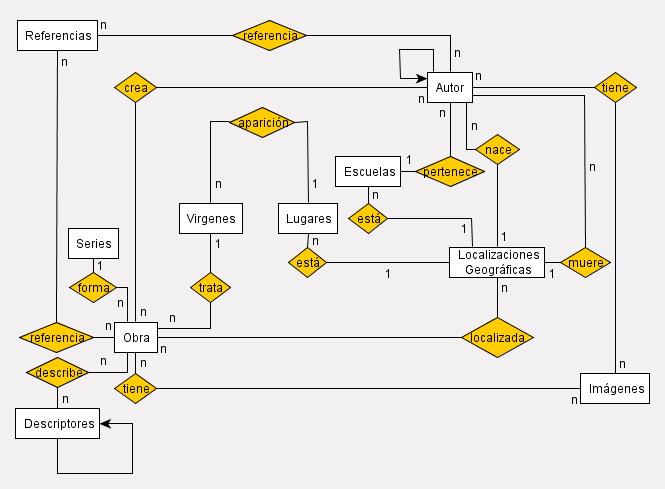 Modelo E-R
IDACA: Un ejemplo
I        D       A       C       A
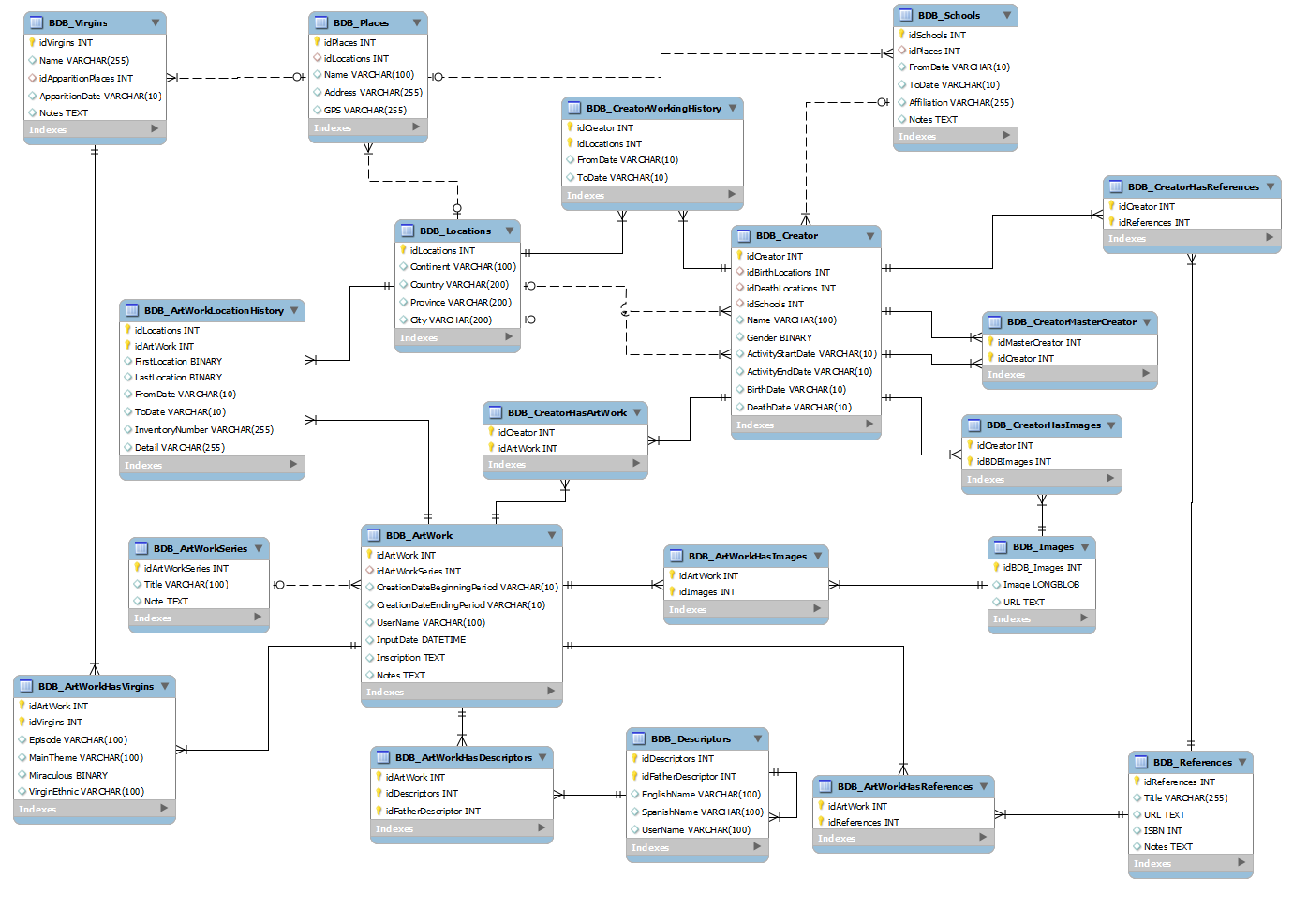 Modelo Relacional (Tablas)
IDACA: Un ejemplo
I        D       A       C       A
Niveles de usuarios:
 Administrador: acceso global sobre usuarios y contenido.
 Revisores: Pueden modificar cualquier contenido, y deciden la publicación de contenido creado por investigadores.
 Investigadores: Posibilidad de añadir contenido y ampliar la información introducida por otros  usuarios. Posibilidad de formar grupos. Información privada.
 Normales: Consultar la información.
Definición de Tipos de Usuarios
IDACA: Un ejemplo
I        D       A       C       A
En este caso:
 Migración de datos desde un sistema de escritorio anterior.
 Migración de Bases de Datos libres sobre autoridades.
Población manual continua desde el trabajo de los investigadores involucrados en el proyecto.
Poblar / Migración
IDACA: Un ejemplo
I        D       A       C       A
Formularios según perfil de usuario.
 Extracción de informes completos.
 Posibilidad de crear exhibiciones y ensayos (haciendo uso de filtros basados en descripciones temporales, geográficas y temáticas… Exhibit)
 Sistema de consultas: almacenables, lenguaje natural,…
Publicación
Generación de Vistas
IDACA: Un ejemplo
I        D       A       C       A
Sistema de descripciones personalizadas y ampliables (con soporte semántico). 
Sistemas de Recomendación.

Otros:
 Galerías de usuarios.
Exhibiciones creadas por los usuarios (de contenido que no han creado ellos).
Generación de grupos de trabajo/intereses
Herramientas Sociales
Para acabar
¿Dónde contactar conmigo?
Fernando Sancho Caparrini: 
fsancho@us.es
fsanchocaparrini@gmail.com 






Muchas gracias